Comentarios Enmiendas
Profesor Ricardo Irarrázabal
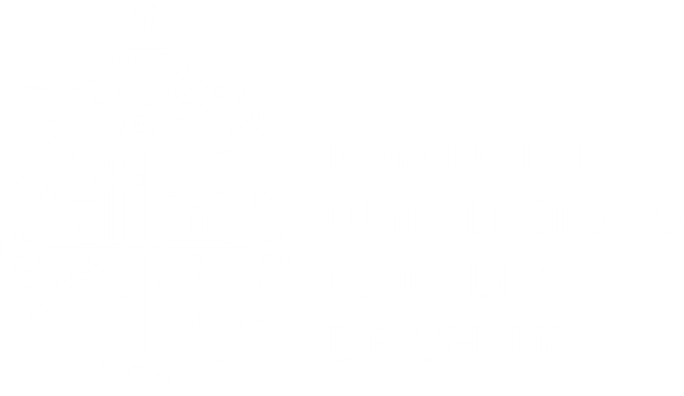 Programa de derecho 
y medioambiente
Foro Constitucional UC
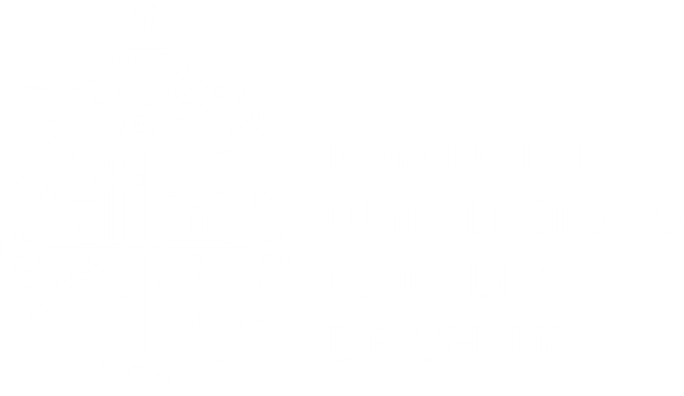 Criterios
Transversalidad y coherencia: Fundamentos / Garantías / Deberes / Capítulo XIII 
¿En qué lugar cada disposición?

2. Efectividad constitucional y certeza (vínculo entre ambas). Legislador y Jueces. 

3. Principio de Responsabilidad (arts. 12 y 38.3) y claridad del bien jurídico protegido ¿qué se protege? ¿cómo? ¿para qué? 

4. Garantía Constitucional: ¿cuánto se protege?

5. Principio de sustentabilidad y solidaridad intra e intergeneracional ¿Modelo de desarrollo?

6. Principio de acceso a la justicia, información y participación,

7. Principio técnico.

8. Principio de utilización racional de los recursos naturales.

9. Medio ambiente como “sistema”.
Bien Jurídico Protegido
Deberes
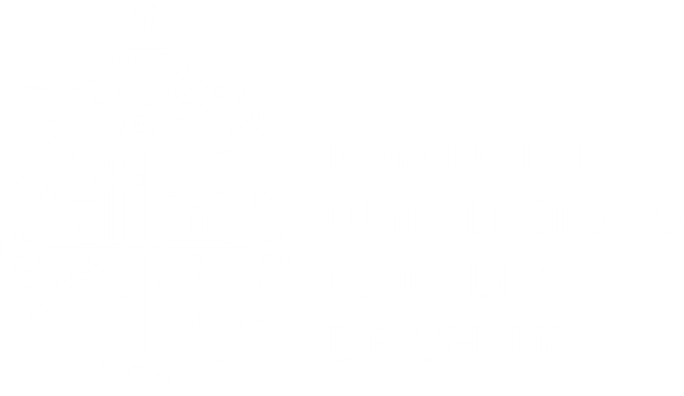 Ftos. del Orden Constitucional / Deberes 
Bien Jurídico Protegido  y ppio. de Responsabilidad
¿Qué? ¿Para qué? Falta el ¿Cómo? Análisis de concordancia
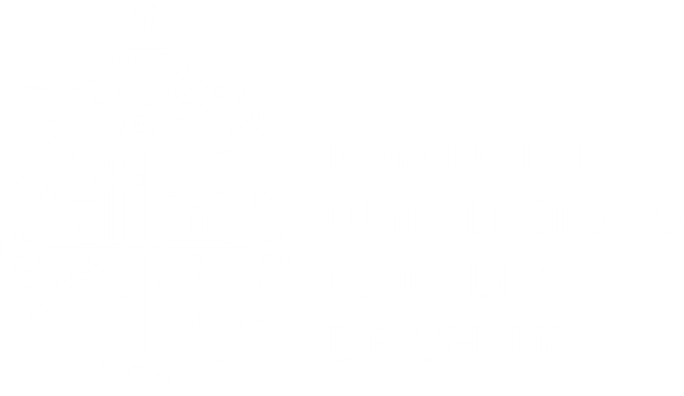 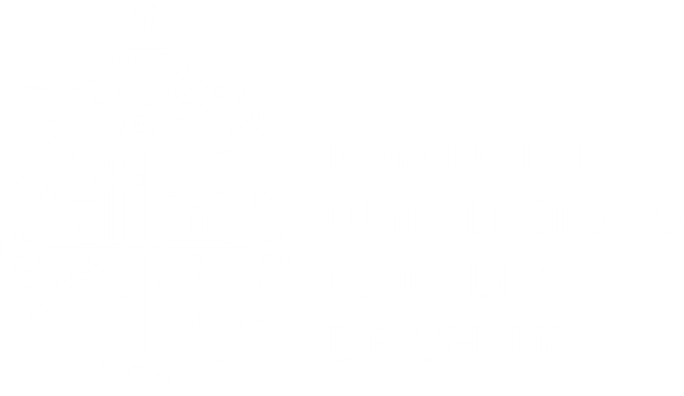 Garantías 
Constitucionales
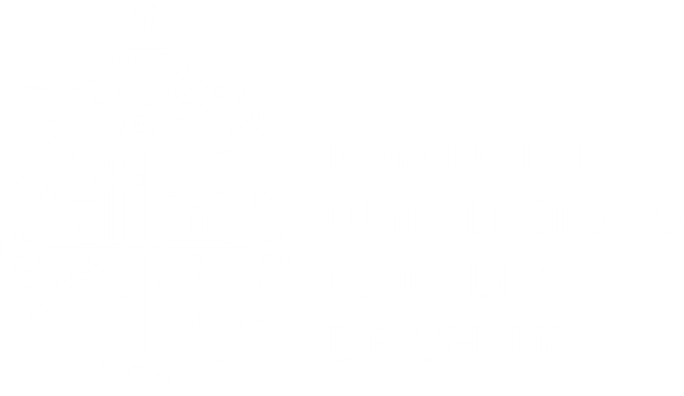 Garantía Constitucional
¿Cuánto? Incerteza y Directriz al legislador
Aplicación de la Sustentabilidad 
a Nivel Constitucional: 
Tensiones entre garantías
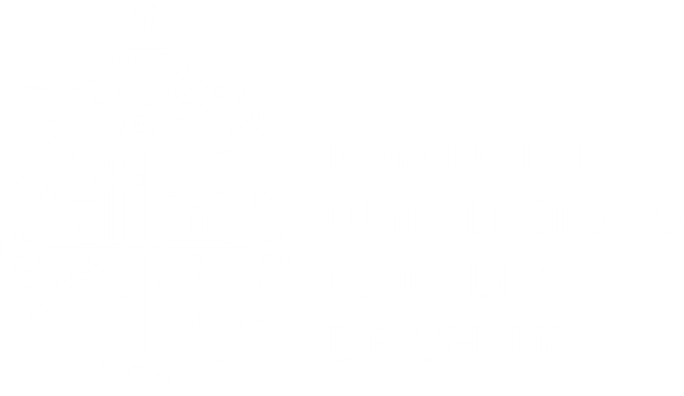 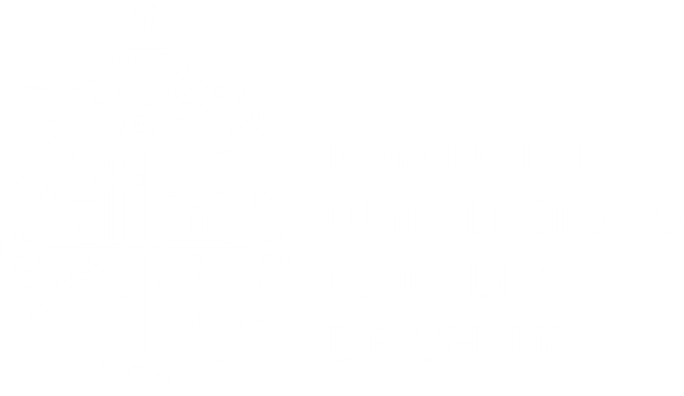 Capítulo XIII
Protección del medio ambiente, sostenibilidad y desarrollo
PR: “Medio Ambiente, Sustentabilidad y Desarrollo”
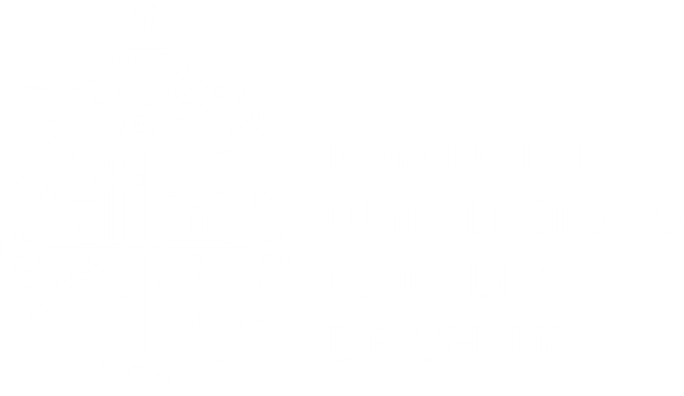 Criterios Capítulo XIII
¿Por qué un Capítulo XIII? Sigue siendo de rango constitucional: efectividad y certeza.

2. Coherencia con los Fundamentos / Deberes / Garantías. 

3. Adecuada sistematización y lógica interna:

Artículo introductorio;
Aplicación y definición del principio de sustentabilidad como principio articulador constitucional;
Explicación de otros principios con certeza jurídica: acceso a información; acceso a la justicia y participación;
Institucionalidad, y
Recursos naturales (principio de utilización racional)
Artículo Introductorio
Capítulo XIII
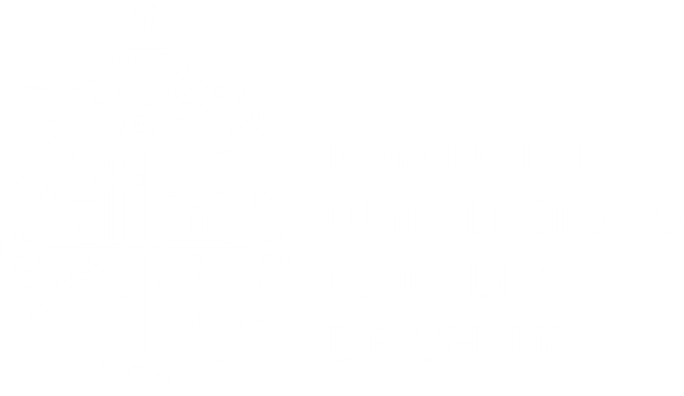 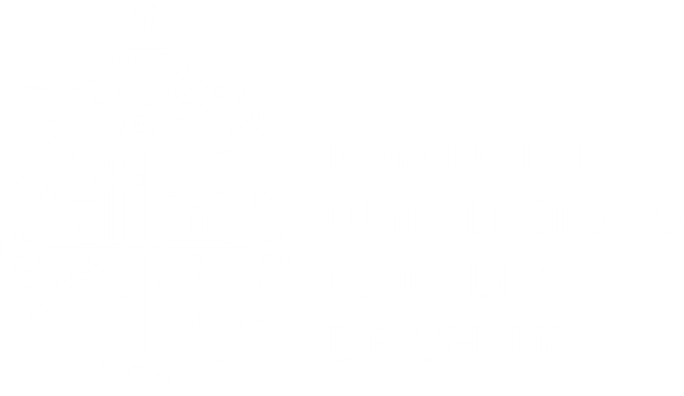 Artículo Clave: referido a la aplicación del Principio de Sustentabilidad y Def.
Solidaridad Intra e Intergeneracional 
¿Inclusión del Cambio Climático? Contexto de Cambio Climático
Administración del Estado: ambientalmente responsable y Eficiente y Educación Ambiental.
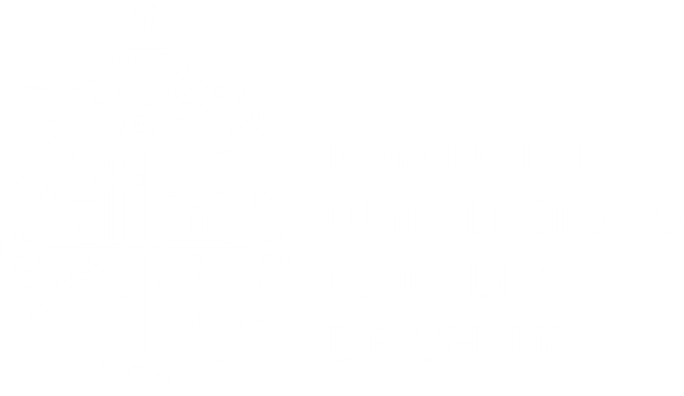 Capítulo XIII
Explicación de otros principios
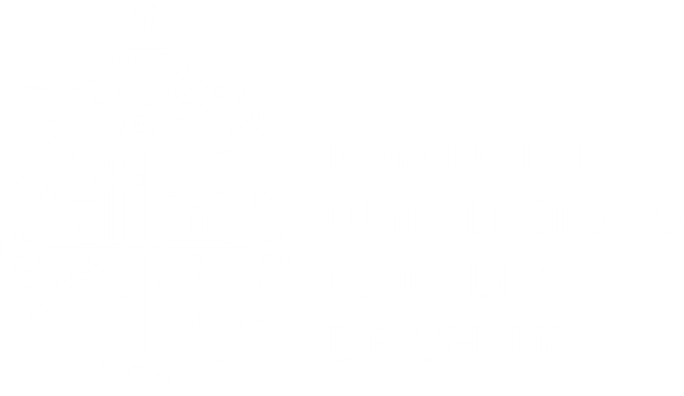 Capítulo XIII
Explicación de otros principios: 
Coherencia y no repetición
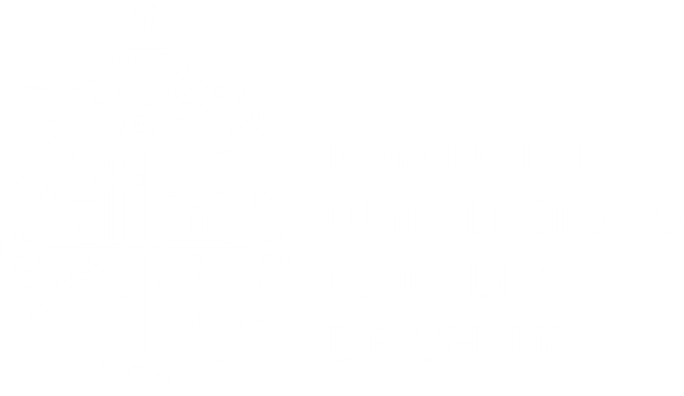 Capítulo XIII
Explicación de otros principios: 
Coherencia y no repetición
Capítulo XIII
Institucionalidad: Criterios y discusión sobre principio técnico y autonomía (fundamentación)
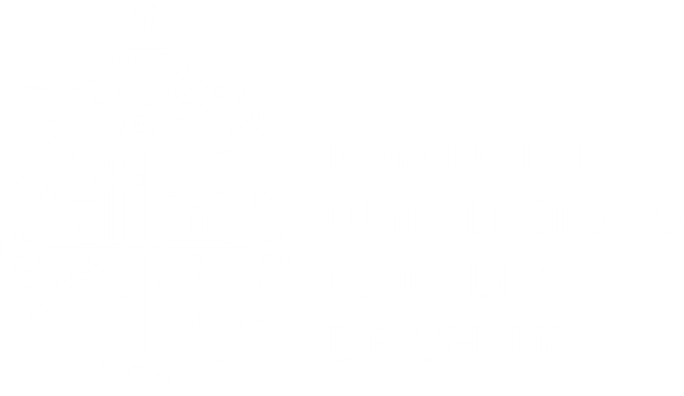 Capítulo XIII
Institucionalidad: Criterios y discusión sobre principio técnico y autonomía (fundamentación)
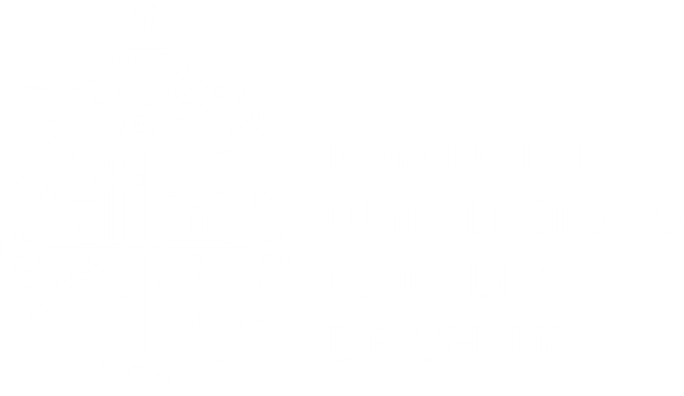 Capítulo XIII
Otros
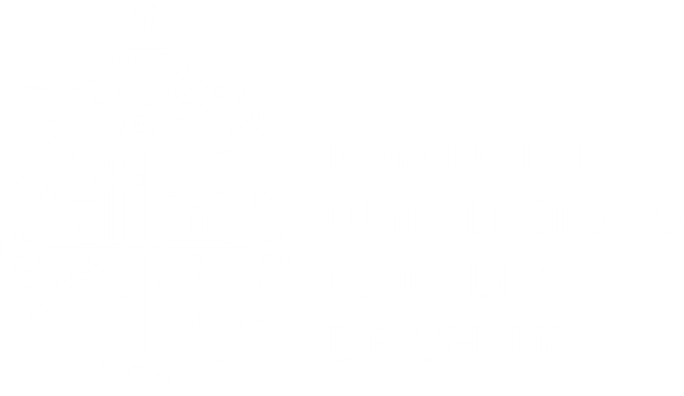 Capítulo XIII
Otros
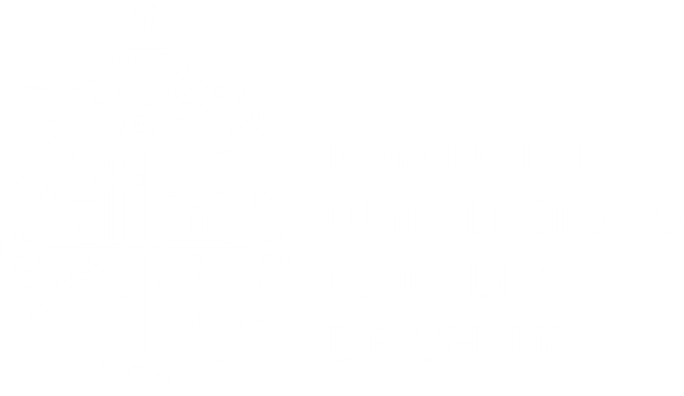 Capítulo XIII
Otros
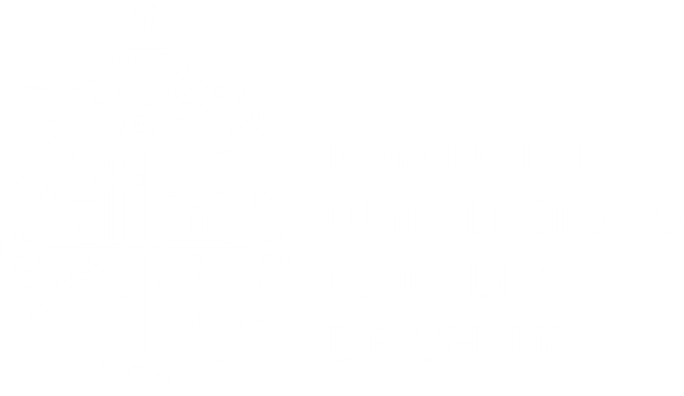 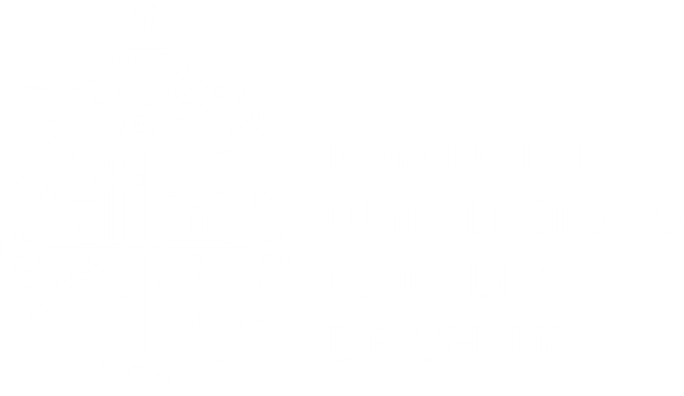 ¡Muchas gracias!